Distributed System Platform (DSP) Stakeholder Webinar
July 2023
Welcome and Logistics
Welcome and thank you for joining!​ 



Webinars are open to the public and recordings will be posted following the webinar on the Joint Utilities website: www.jointutilitiesofny.org ​



Please contact info@jointutilitiesofny.org if you have any additional questions following the webinar
[Speaker Notes: Speakers are tentative]
Agenda
Welcome and thank you for joining!
Webinars are open to the public and recordings will be posted following the webinar on the Joint Utilities website:www.jointutilitiesofny.org ​
Please contact info@jointutilitiesofny.org if you have any additional questions following the webinar
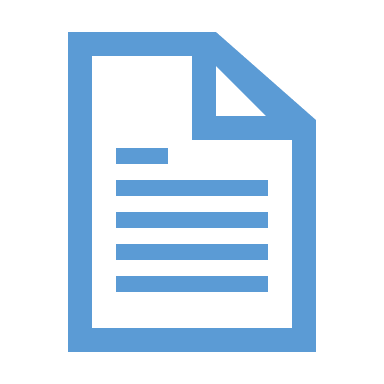 Distributed System Implementation Plan (DSIP)Presented by: Matthew LaFlair
2023 DSIP Update
Within the 2023 DSIP Updates, the utilities:
Report on Distributed System Platform (DSP) actions and progress since the 2020 DSIP Update
Describe the utilities’ future five-year plans*
Identify how distributed energy resources (DER) developers and other third parties can access available tools, information and potential business opportunities
Provide useful links to frequently updated data so stakeholders have access to the latest information
Describe upcoming new programs, projects and procurements to enable greater levels of DER
Jun 2016
Oct 2016
Jul 2018
June 2020
June 2023
2023 DSIP Update
Supplemental DSIP
2020 DSIP Update
2018 DSIP Update
Initial DSIP
* All the future plans and investments presented in the DSIP are subject to rate case approval with corresponding impacts to timing
The DSP Offers Three Core Interrelated Services
Market ServicesUtility programs, procurement, wholesale market coordination, tariffs, and other services that create value for DER customers and providers through market mechanisms
Market
Services
Information Sharing ServicesInformation and communications systems and processes that collect, manage, and share granular customer and system data, enabling customer choice and expanding participation of third-party vendors and aggregators in markets for DER
DER Integration ServicesPlanning and operational enhancements that promote streamlined interconnection and efficient integration of DER, while maintaining safety and reliability
Information 
Sharing 
Services
DER 
Integration 
Services
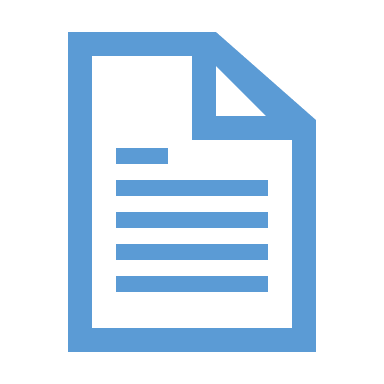 DSIP Alignment with Coordinated Grid Planning Process (CGPP) Presented by: Tom Vaccaro
The DSIP helps align Dx planning with Tx CGPP
CGPP Stages 													                Dx Integration
1
Alignment of load forecasts and scenarios
2
DER forecasts and distribution across the system, how much is assumed to be distribution sited
3
4
Identification of solutions and assessing possible influence to transmission solutions
5
Inclusion in Least Cost Planning review
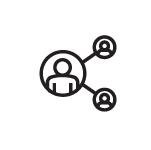 ISO-DSPPresented by: John Baudanza
Joint Utilities Prepare for NYISO DER and Aggregation Market
The Joint Utilities continue to work in support of a future energy marketplace where competitive market signals play a greater role and provide opportunity for DER. Recent utility efforts in this regard include supporting the New York Independent System Operator (NYISO)’s implementation of its new market for the participation of DER and Aggregations.
Preparing for Go-Live 
The NYISO is expected to open its enrollment process for the DER and Aggregation market in August, with market participation expected to go live later in the year. The JU has been engaging with the NYISO to gain the information, process walk-throughs, and trainings required by utility staff to effectively support registration, safety & reliability review, and operational coordination of DER aggregations that will be participating in the new NYISO market.  
Providing Input on NYISO Manuals and Tariff Filings
The JU has been coordinating with the NYISO so that it can appropriately capture relevant utility information, process, and coordination requirements in NYISO documentation. This includes collaboration on the NYISO DER Aggregation Manual. 
Finalized Operational Coordination Requirements and Communicated these to NYISO Stakeholders 
The JU developed and communicated the DER Day Ahead Operating Plan template and requirement that the “DDAOP” be submitted to the utilities prior to the day of market dispatch. Template will be made available here: https://jointutilitiesofny.org/day_ahead
Next: Continue to Coordinate with NYISO’s Development of a Fully F2222 Compliant Market
Utilities will continue to coordinate with the NYISO as it develops its fully compliant FERC-2222 market for DER and Aggregations, launch expected in 2026.
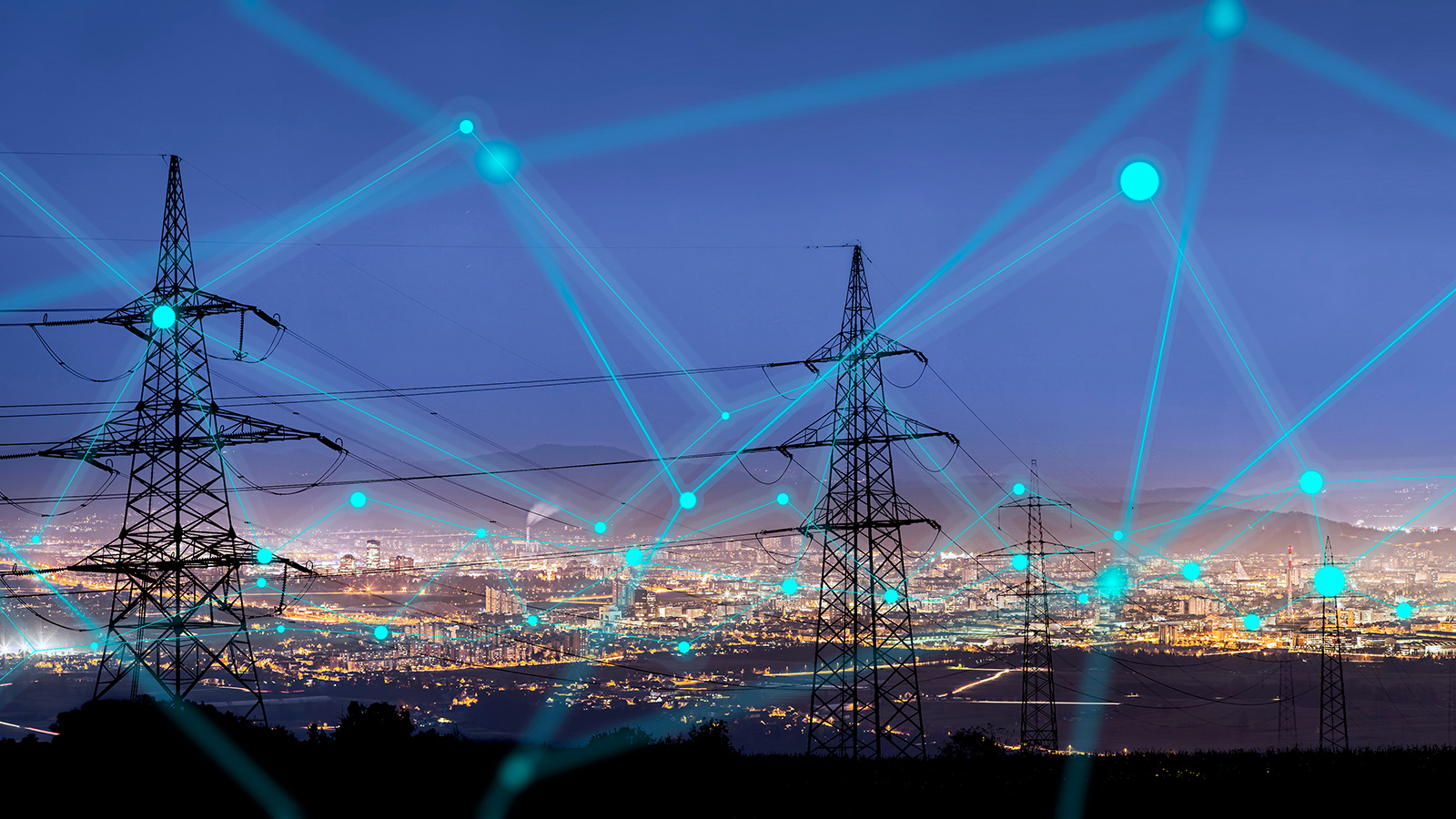 InterconnectionPresented by: Aaron Anaya
Joint Utilities Assist Rollout of IEEE 1547-2018 Compliant Inverters and Facilitate Storage Interconnections
Rollout of IEEE 1547-2018 Compliant Inverters
The JU have collaborated extensively with Industry and DPS staff to prepare for the rollout of UL 1741-SB and IEEE 1547-2018 inverters
The JU made appropriate edits to the NY SIR, published an FAQ document, and provided links to each utility’s preferred settings for inverter – based DER
Facilitation of Battery Storage Interconnections
JU are working collaboratively with developers to explore options for facilitating diverse use cases and applications for battery energy storage systems (BESS) assets 
Items that the JU have discussed include
Provision of hourly load data so that BESS can be sized appropriately
Operating windows and BESS use cases
Aligning BESS operating windows with time periods that could provide developers and their storage assets with the most economic value
The JU are also exploring the feasibility of providing location/ circuit – specific schedules and considerations for studying the unrestricted charge and discharge behavior of BESS assets
The JU and developers are also in the very initial stages of exploring a phased approach to enabling progressively more complex operational controls and technology to orchestrate storage assets, including the future role of DERMS and active communications to more dynamically control BESS and adjust operating windows as required
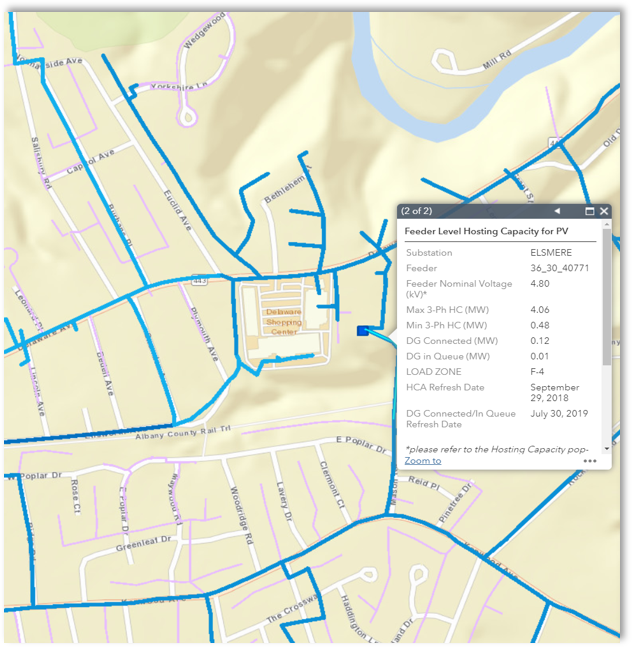 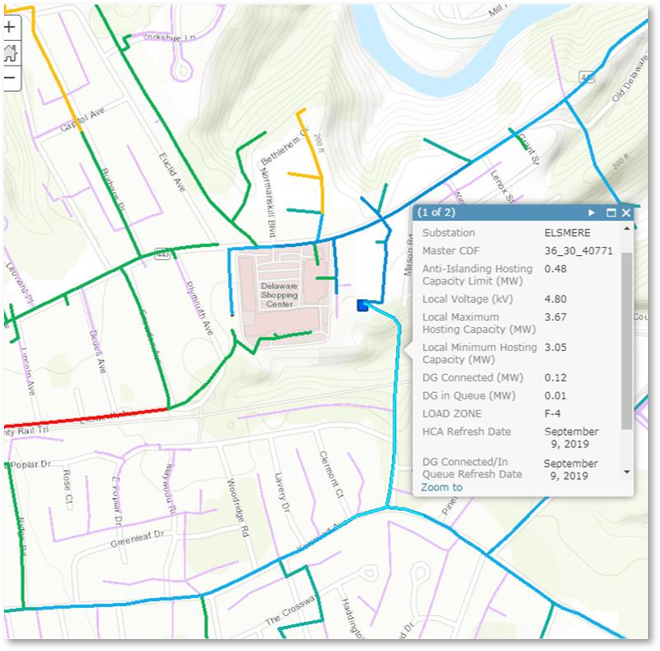 Hosting Capacity Maps and AnalysisPresented by: Joe White
Evolution of the Roadmap
The Joint Utilities, with guidance from stakeholders developed a four staged Hosting Capacity implementation roadmap.  This was incorporated into New York Utility filings.
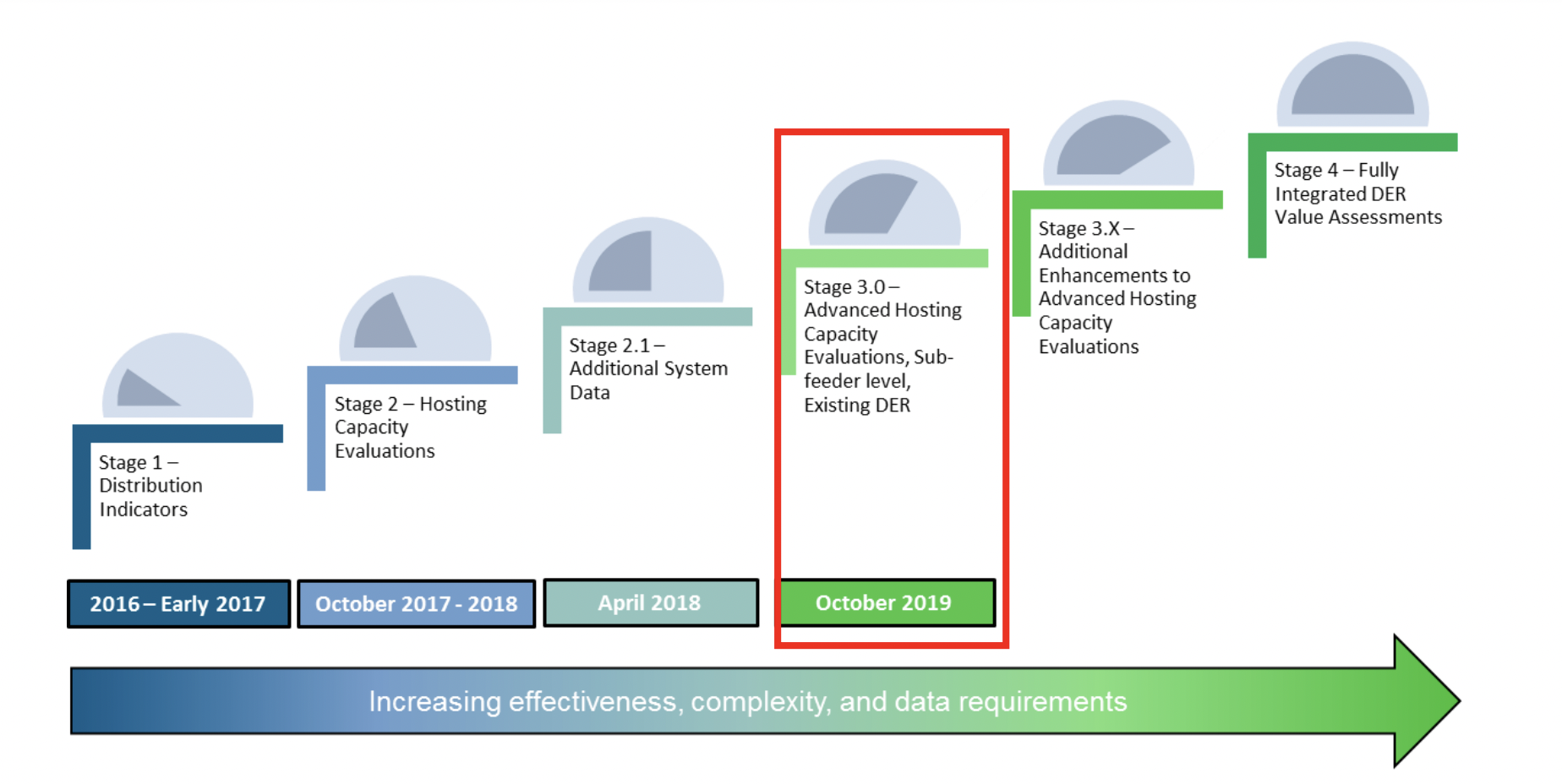 Stage 4 –Advanced Scenarios and Increased Granularity
Stage 4.1 – advanced functionality
Stage 3.5 – EV and Energy Storage Maps
2019 - 2020
2021 - 2022
2023
Overview:  Stage 3.5
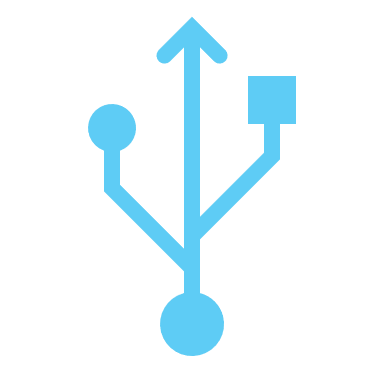 Overview:  Stage 4.1
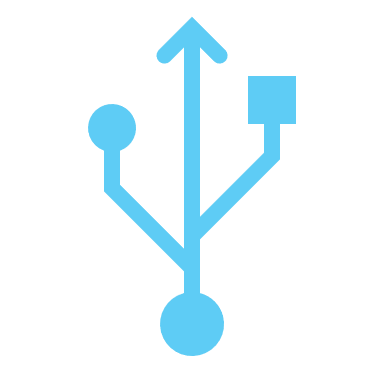 In Stage 4.1,  input models were updated through the year-end 2022.
DG Connected Since Last HCA Refresh (MW)
Each company provides DG Connected Since Last HCA Refresh (MW)
This is provided in collaboration with the IEDR process
Monthly updated expected
Pop-Up Items – Nodal Constraints
Constraints are displayed by color range for daytime minimum and for peak load periods. 
Consistent with the PV map, color is shown as the minimum value. The nodal pop-up will provide a more detailed breakdown of criteria violations. 
Several sections of the feeder circuit are shown as a common color if those minimum values fall within a common range.
National Grid Example
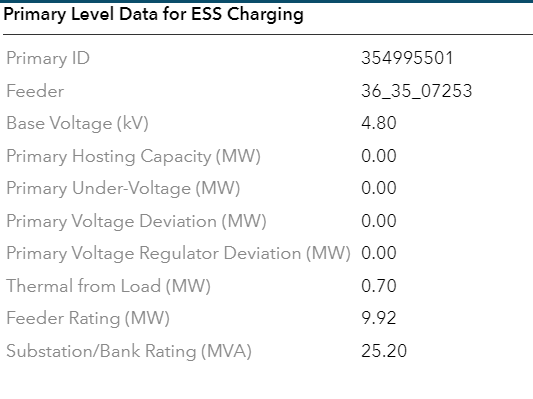 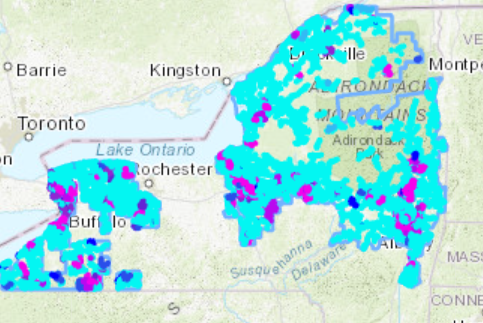 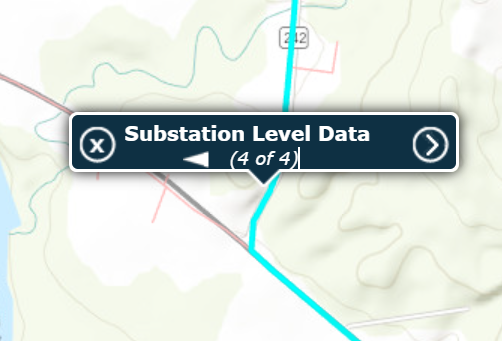 Cost-Sharing 2.0 Mechanism: Additional Draw-down Items
SubstationA planned upgrade's location​
Hosting Capacity Upgrade Anticipated impact of project in terms of capacity availability​
Anticipated Service DateThe in-service date of the upgrade ​
Estimated CostKnown or ​estimated costs of that capacity
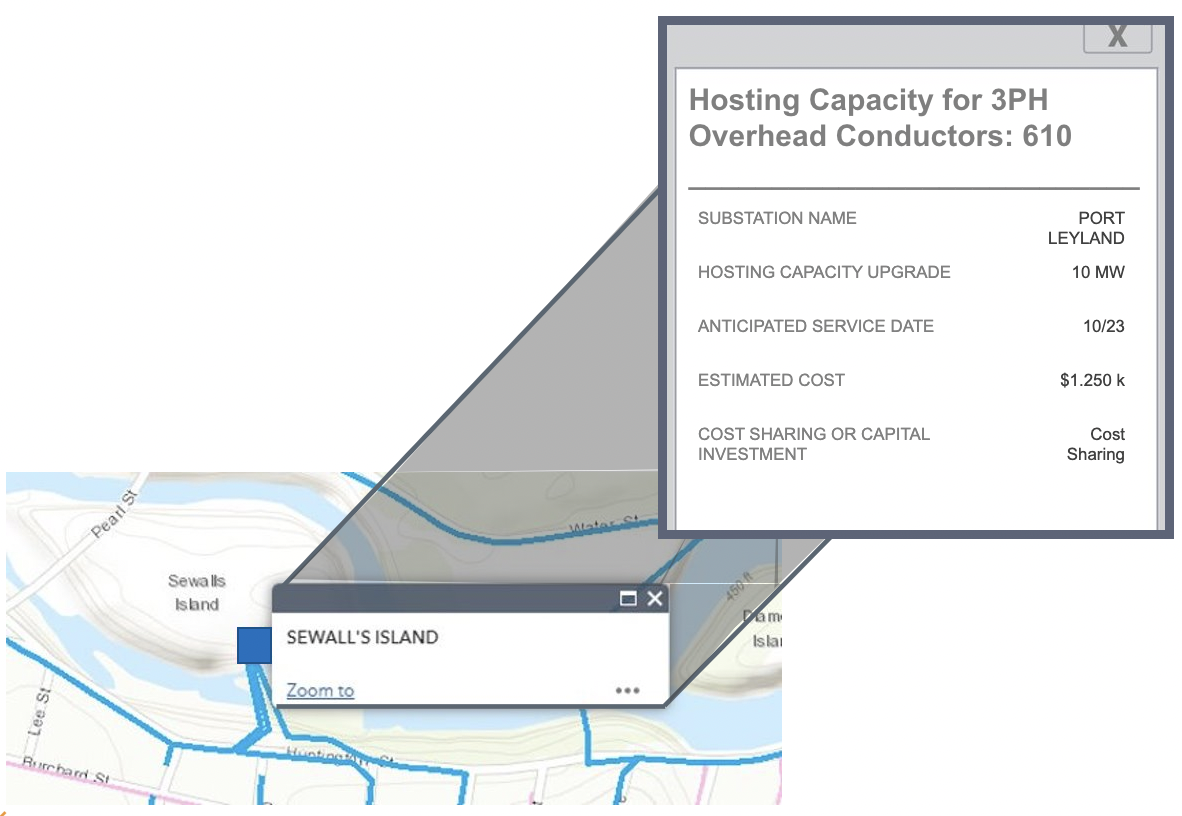 Storage Roadmap
At the interim, the JU proposes a seasonal, granular look at load profiles; offering data points outside of the most restrictive interconnection point throughout the year. 
To provide different scenarios in a year, beyond peak and minimum load, the JU continues to seek industry feedback on additional scenarios to run.
[Speaker Notes: Interconnection, Thursday afternoon]
ITWG Collaboration
To maximize the value of the HC portal, the data shared on the portal should have some linkage to the CESIR & SIR. 
Investment in the HC maps should provide that the maps are sharing information developers can use. 
The Integrated Planning WG updates HC maps but does not have purview over interconnection. Going forward… 
The Interconnection Technical Working Group (ITWG) discuss use-cases with developers 
The HC maps to be updated upon ITWG alignment
Lookahead: 2023
Continued work with ITWG
Once the ITWG aligns on use cases, the Integrated Planning WG will take this information to discuss next steps for advancing ESS HC maps
PV HC Map Refresh 
October 2023
Fall Stakeholder Meeting
TBD
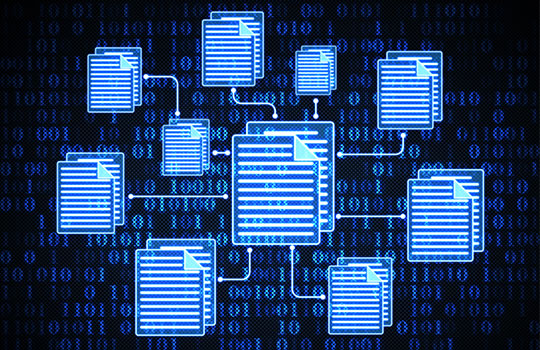 Information Sharing Presented by: Leon Bukhman
Information Sharing
Integrated Energy Data Resource (IEDR) Program
Integrated Energy Data Resource Platform launched 

On March 31, 2023, NYSERDA formally launched the Initial Public Version (IPV) version of the IEDR platform. Moving forward, the utilities will continue to support the data delivery pipelines required for IPV use cases while focusing on supporting the implementation of MVP use cases. Utilities securely transferred publicly available data to support three use cases - Large Installed DERs, Large Planned DERs, and Consolidated Hosting Capacity Maps.

Coordination is ongoing 

Utilities participate in the Utility Coordination Group (UCG) established by the New York State Energy Research and Development Authority (NYSERDA) and Public Service Commission Staff to “provide a venue for collaboration, coordination, and oversight of the utility activities related to the design and implementation of the IEDR and alignment with the schedules and activities of the Data Access Framework proceeding (DAF)." 

IEDR Projects & Investments

The utilities are making investments in people, technology, and processes to support IEDR requirements.
Information Sharing
Minimum Viable Product (MVP) Use cases
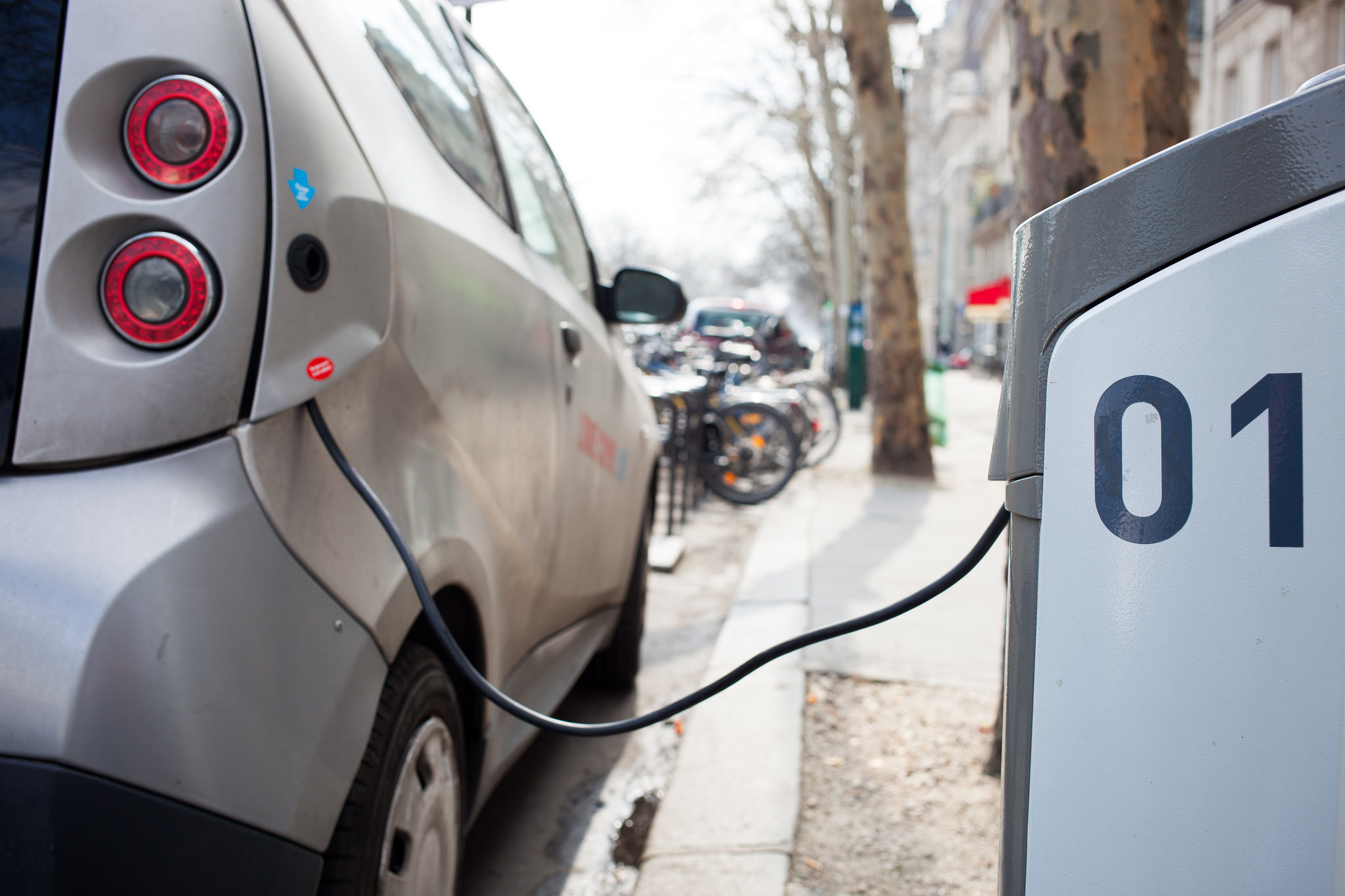 Electric Vehicle ProgramsPresented by: Joshua Kaplan
JU EV Programs and Proceedings
INFRASTRUCTURE
GRID MANAGEMENT
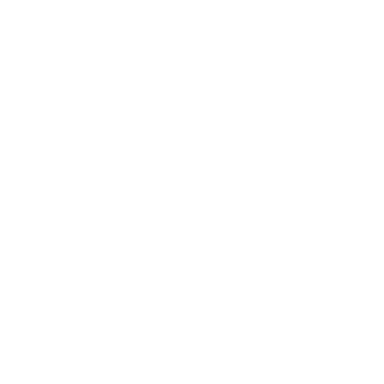 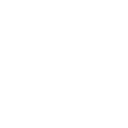 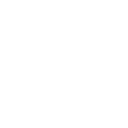 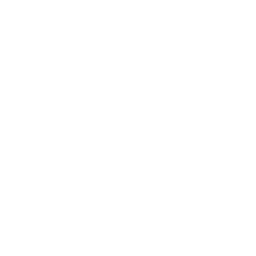 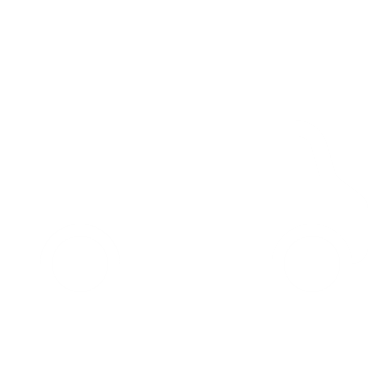 Active Programs
Residential Managed Charging
Fleet Assessment Service
LDV Make-Ready Incentives
MHDV Pilot
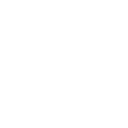 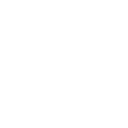 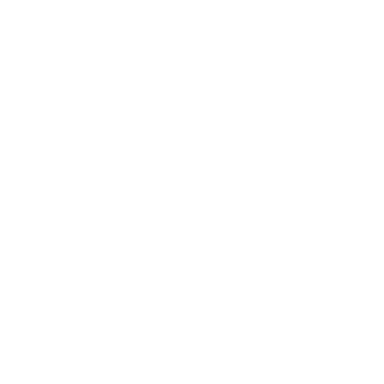 Proceedings / Pending Programs
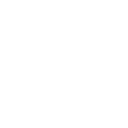 Commercial Managed Charging
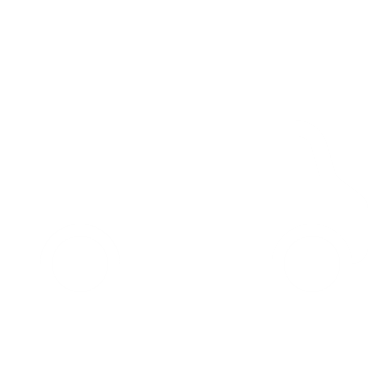 Demand Charge Rebate
MHDV Make-Ready Program
LDV Make-Ready 2.0
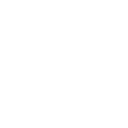 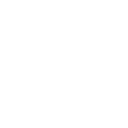 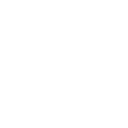 Load Management Incentive
Phase-in Rate
2023 Programs and Proceedings Milestones
Commission issued Order Instituting a Proceeding on Medium- and Heavy-Duty EV Charging Infrastructure**
Joint Utilities filed Annual Reports on 4/15*
Midpoint Review technical conferences and comment period*
Staff filed Midpoint Review Recommendations Whitepaper* based on stakeholders' initial comments
Anticipated Midpoint Review Order
Q3 2023
Q1 2023
Q4 2023
Q2 2023
Commission commenced Proceeding on MHDV Electrification**
JU released RFI on testing accuracy
Continued focus on program implementation and improvement
JU filed EV/EVSE testing accuracy proposal 
JU filed immediate solutions plan in response to EV Rate Design Order
Residential Managed Charging Program launch
Upstate utilities filed commercial managed charging and phase-in rate plans
*JU comments, Staff Midpoint Recommendations Whitepaper, and Company Annual Reports can be found via NYSDPS Case 18-E-0138 
**MHDV Proceeding can be found via NYSDPS Case 23-E-0070
National Grid Bus Dealership EV Charging
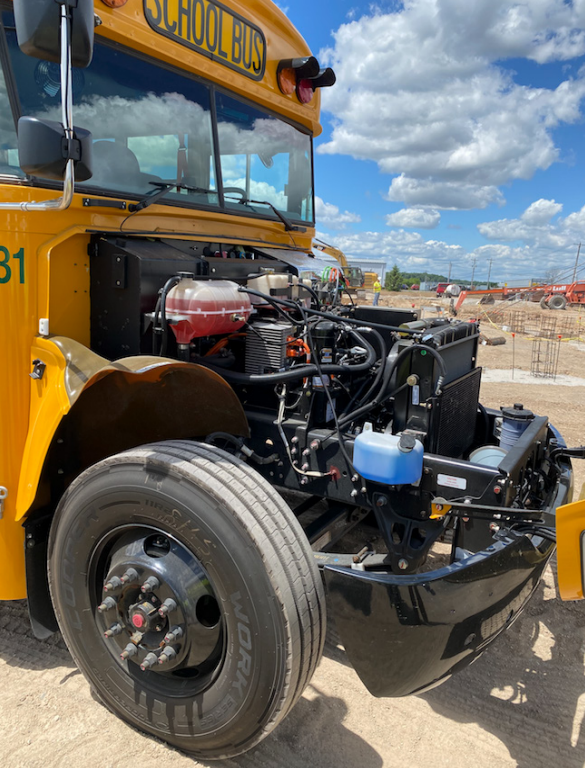 New York State school bus mandate:
All new purchases need to be zero-emission by 2027
All buses need to be zero-emission by 2035 (over 50,000 buses)

National Grid’s Make-Ready Program supported EV Charger installation at New York Bus Sales LLC’s new 20,000 sq ft dealership in Batavia.

The new dealership includes office, training, and storage space to help the school districts and bus operators across the Western New York and the Finger Lakes regions with their electrification journey.

Resources like this facility and the Fleet Assessment Services are huge help towards reducing school bus emissions in New York.
EV School Bus Case Study
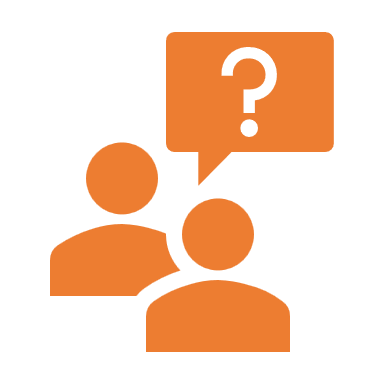 Q&A SessionModerated by: Matt Robison, ICF
Q&A Session
Please submit questions via the ‘question function’ on the webinar interface 
Additional questions may be emailed to info@jointutilitiesofny.org following the webinar 
Visit www.jointutilitiesofny.org for more information
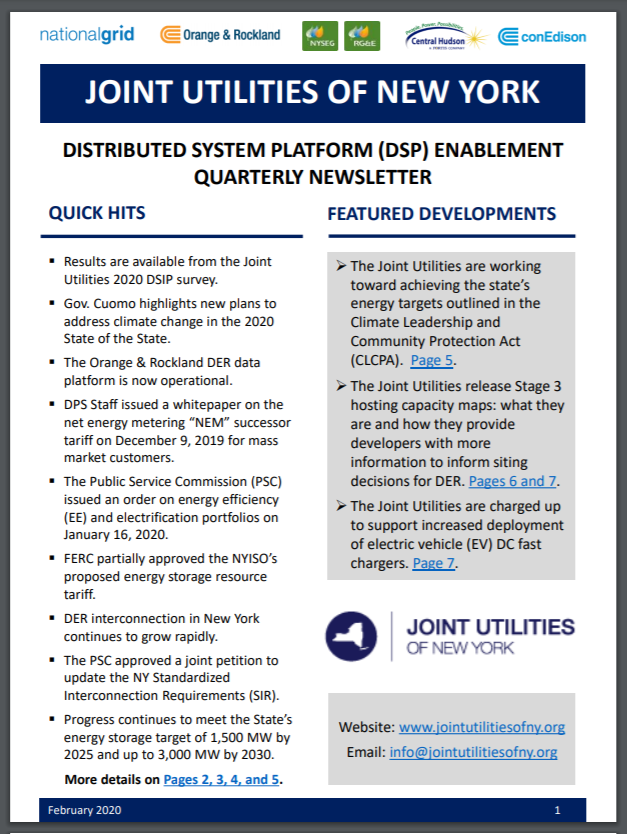 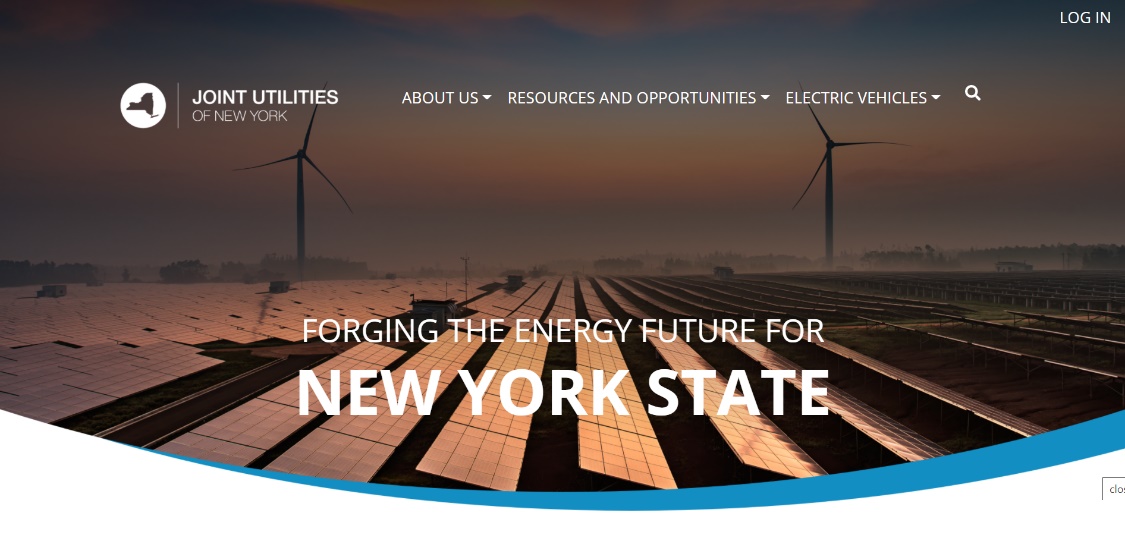 Quarterly Newsletter 
Check out our quarterly newsletter with meaningful, substantive updates related to the DSIPs
Thank you!
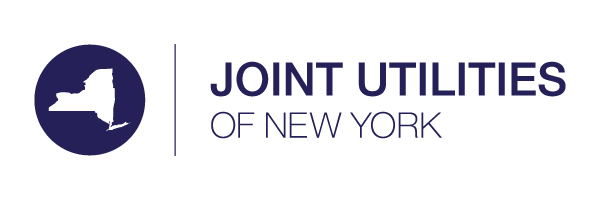 Website: www.jointutilitiesofny.org
E-mail: info@jointutilitiesofny.org